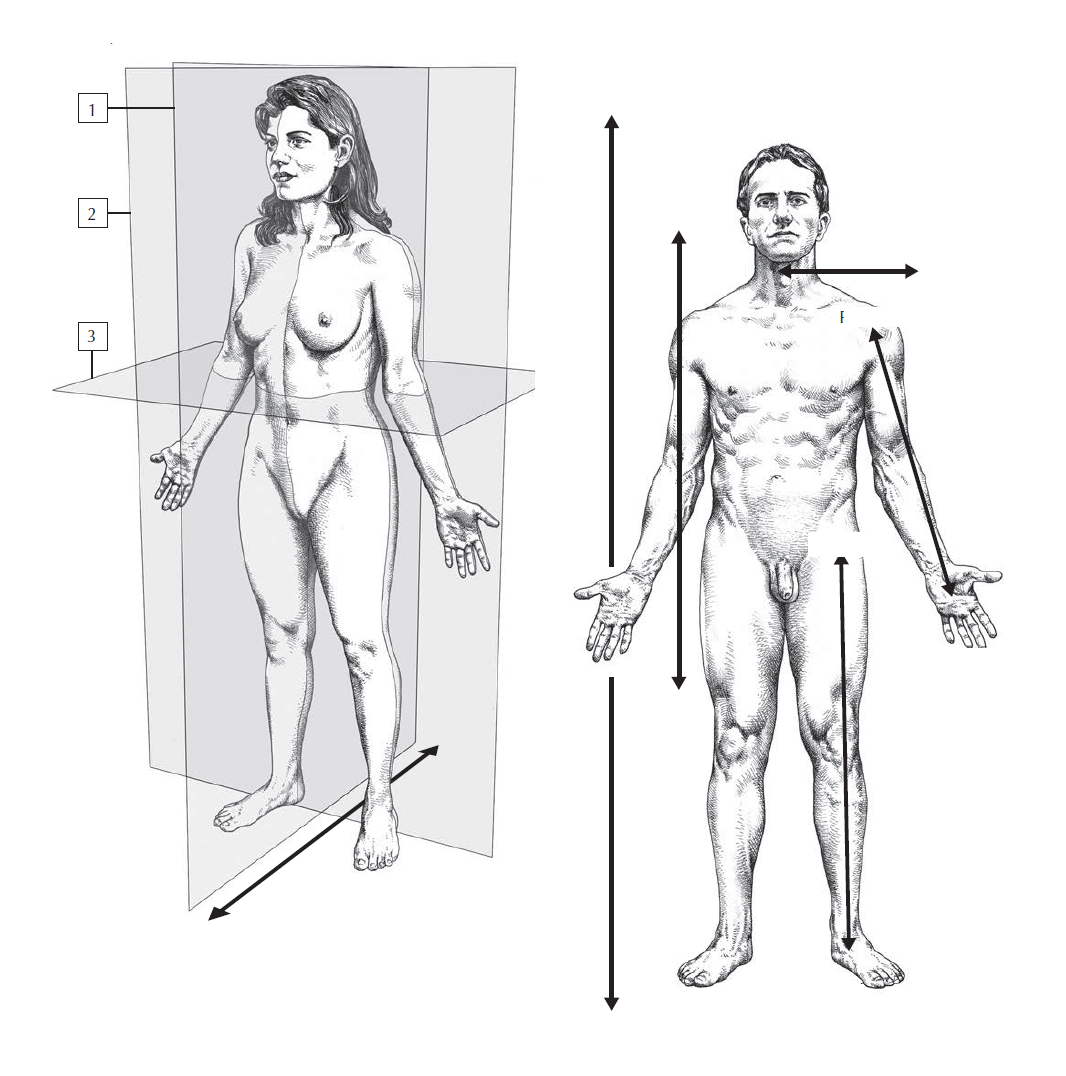 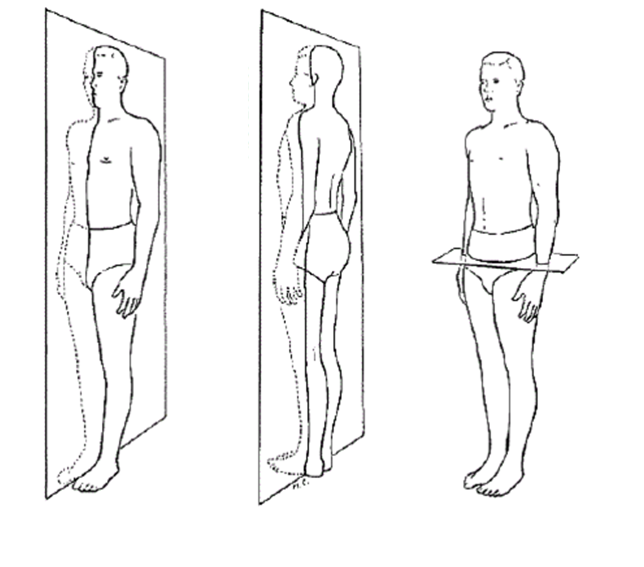 εμπρός
πίσω
άνω
κάτω
δεξιά
αριστερά
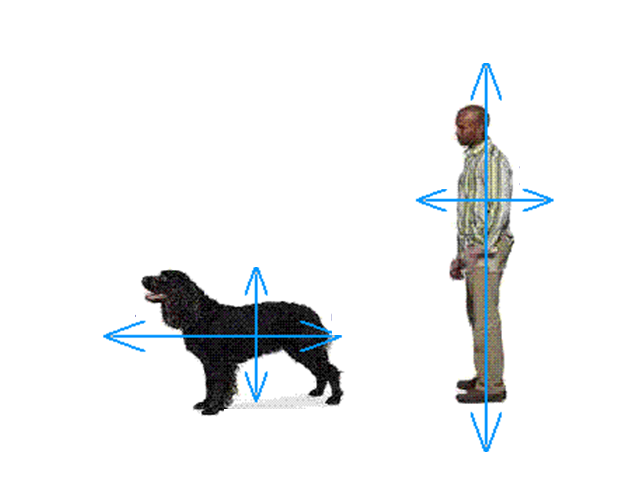 κρανιακά
κοιλιακά
ραχιαία
ραχιαία
κρανιακά
ουραίως
κοιλιακά
ουραίως
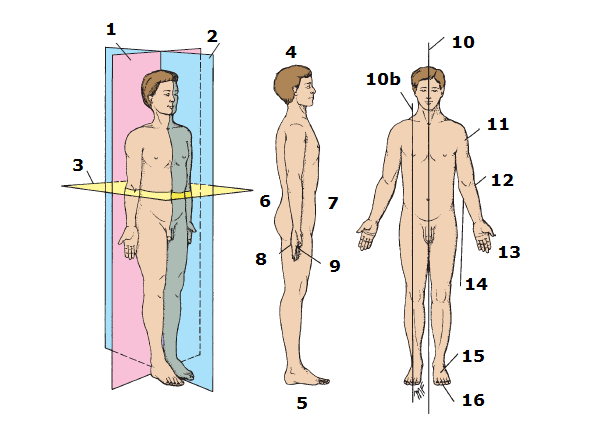 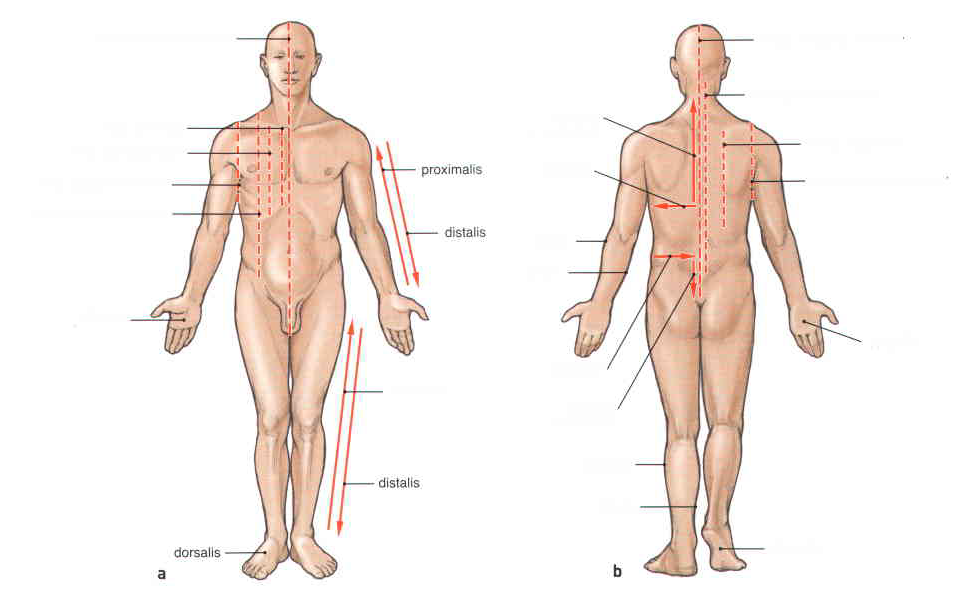 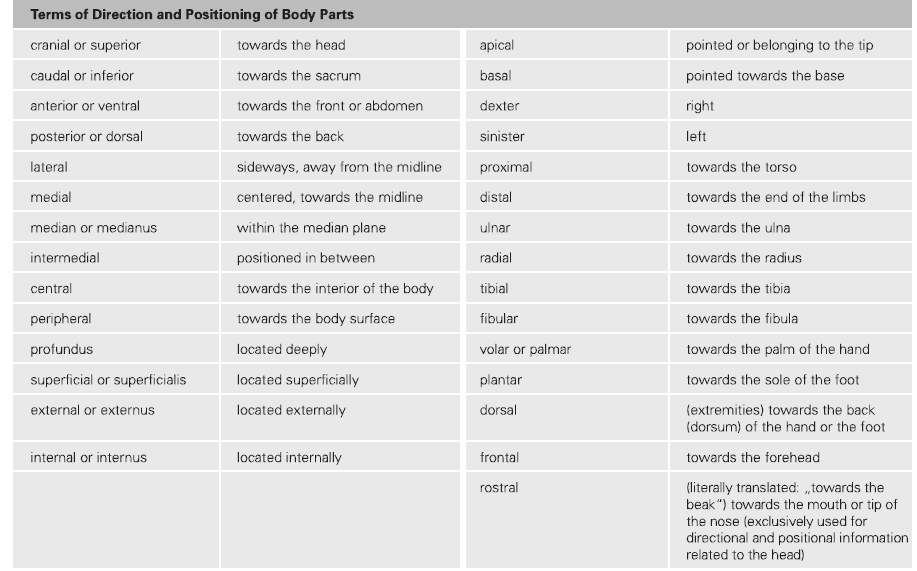 Μέση πρόσθιαγραμμή
Στερνική γραμμή
Παραστερνική
Μασχαλιαία
Μεσοκλειδική
Παλαμιαία επιφάνεια
Ραχιαία
Άπω
Εγγύς
Άπω
Εγγύς
Μέση οπίσθια
Παρασπονδυλική
Ωμοπλατιαία
Οπίσθια μασχαλιαία
Κεφαλικά-ουραίως
Εγγύς-άπω
Ραχιαία
Πελματιαία
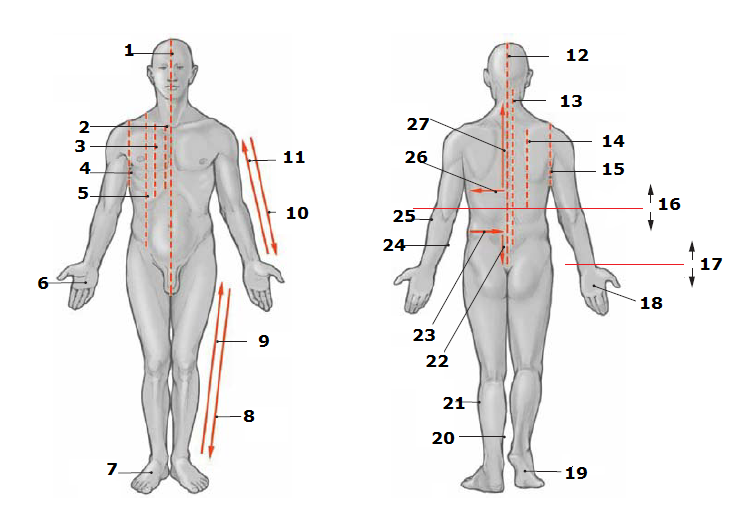 20. Κνημιαία
21. Περονιαία
24. Ωλένια
25. κερκιδικά
23. Έσω
24. Έξω 
22. Ουραίως
27. Κεφαλικώς
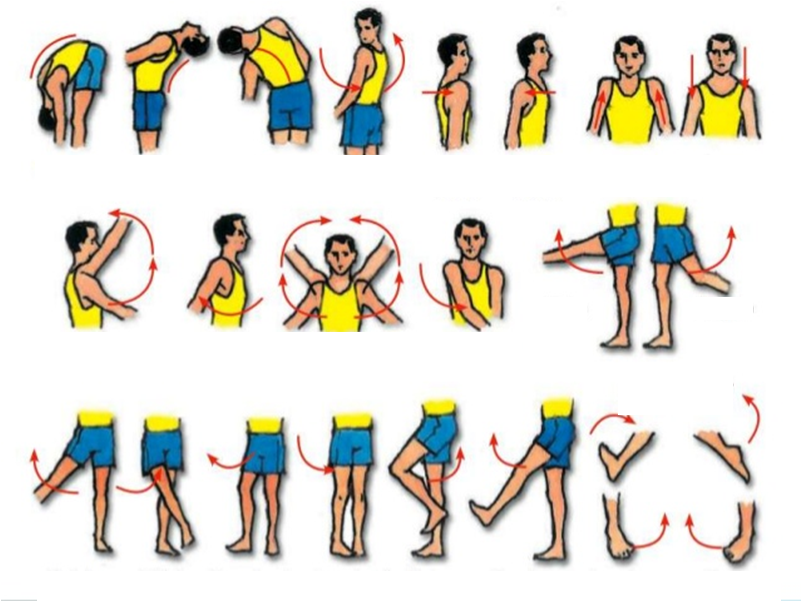 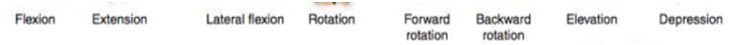 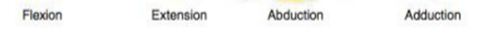 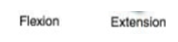 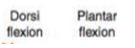 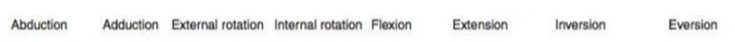 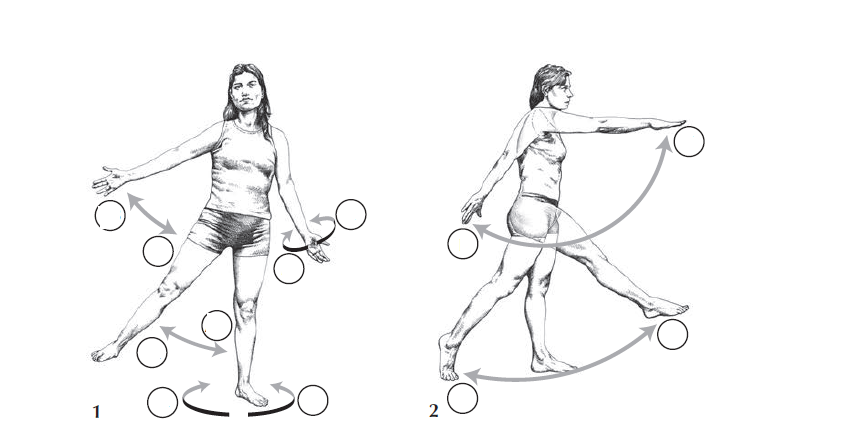 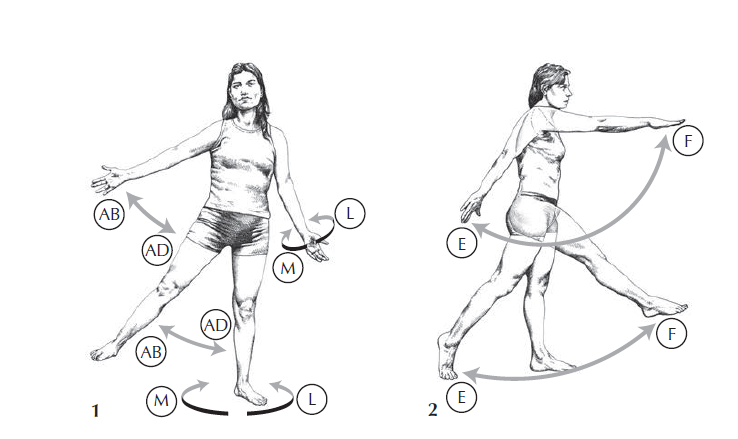 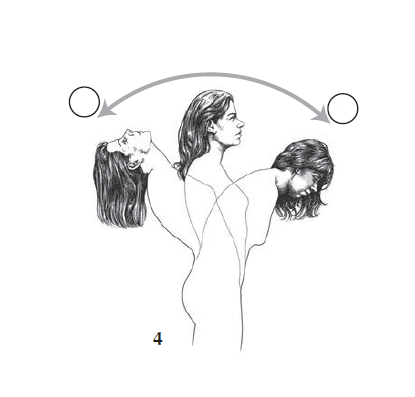 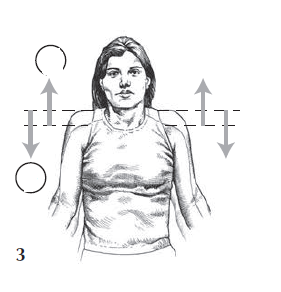 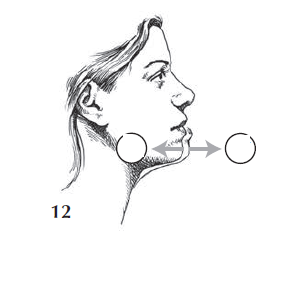 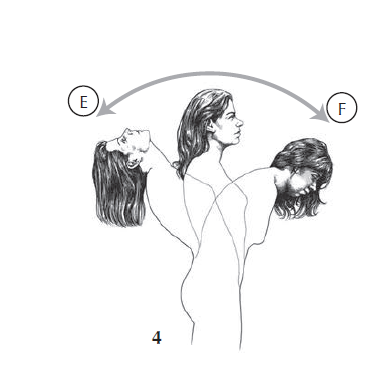 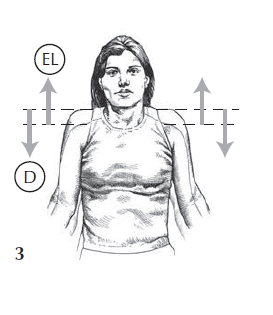 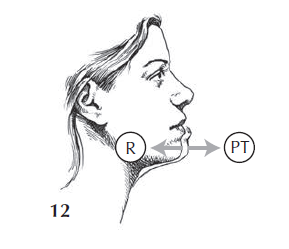 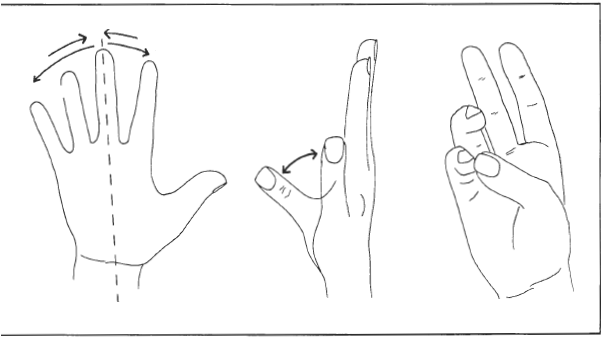 προσαγωγή
απαγωγή
προσαγωγή
απαγωγή
αντίθεση
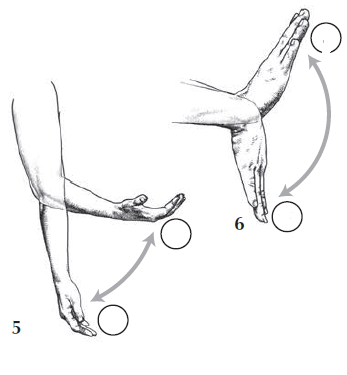 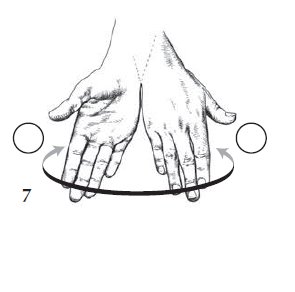 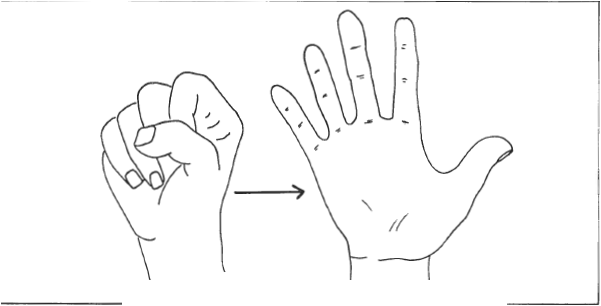 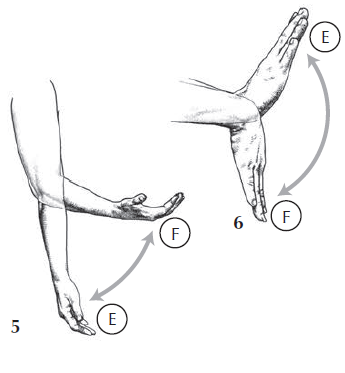 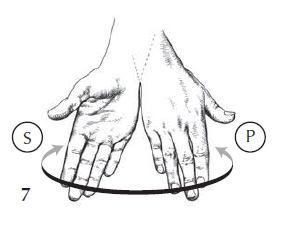 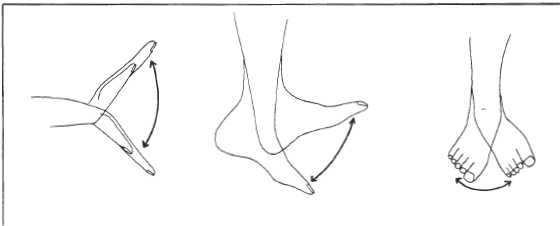 Κάμψη-έκταση
Ραχιαία κάμψη
Πελματιαία κάμψη
Ανάσπαση έξω-έσω χείλους
Έσω-έξω στροφή
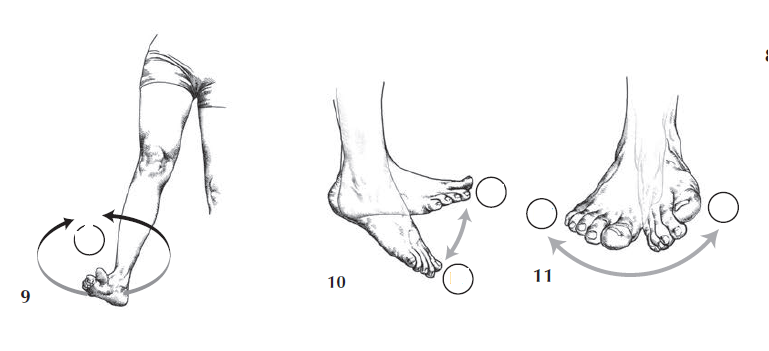 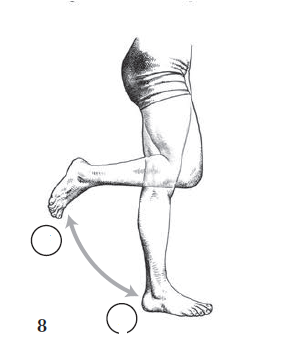 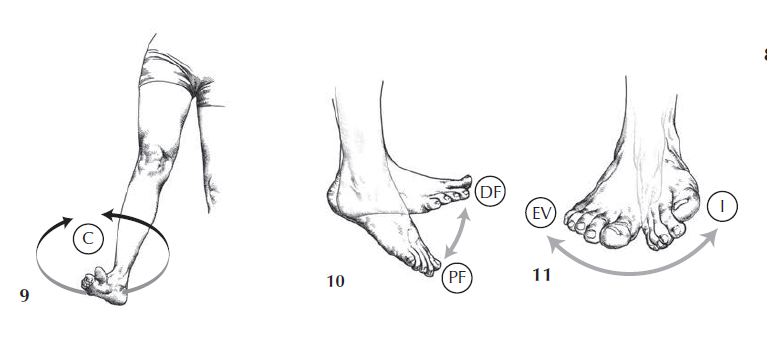 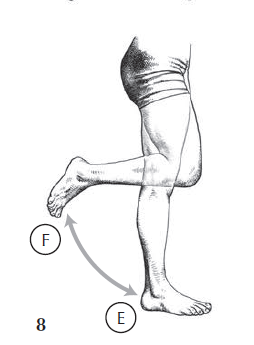 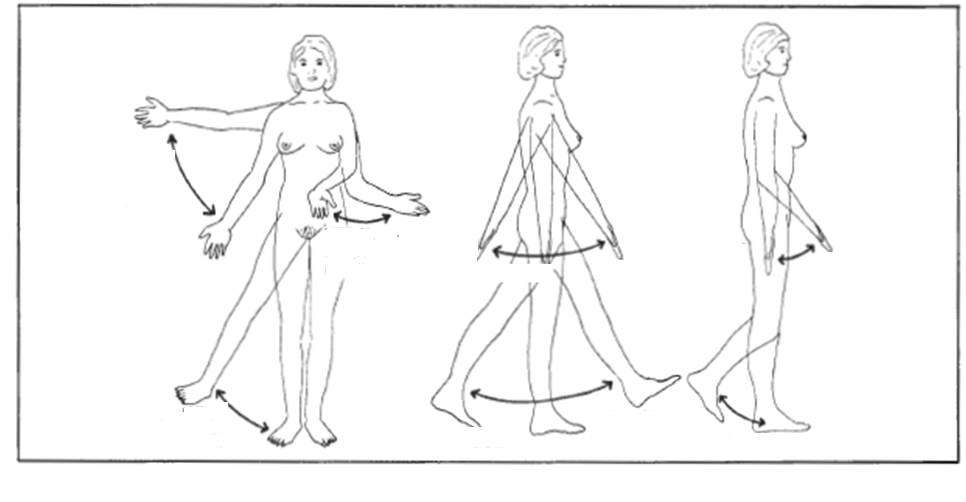 Προσαγωγή
απαγωγή
Κάμψη-έκταση
Έσω-έξω 
στροφή
Κάμψη-έκταση
Κάμψη-έκταση
Προσαγωγή
απαγωγή
Κάμψη-έκταση
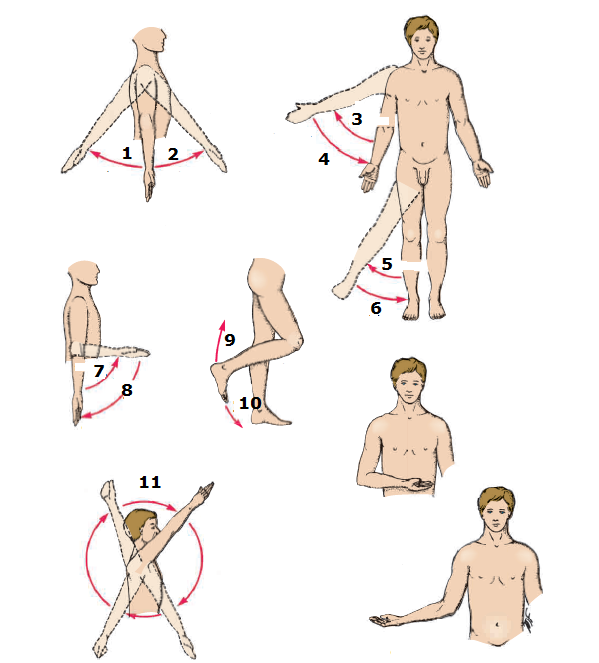 Κάμψη
Έκταση
Προσαγωγή
Απαγωγή
Προσαγωγή
Απαγωγή
Κάμψη
Έκταση
Κάμψη
Έκταση
περιαγωγή
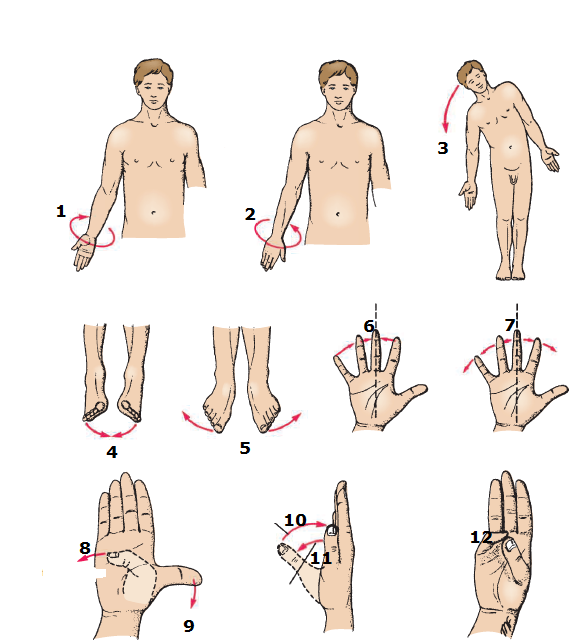 Υπτιασμός
Πρηνισμός
 πλάγια κάμψη
Έσω στροφή
Έξω στροφή
Προσαγωγή
Απαγωγή
Κάμψη αντίχειρα
Έκταση αντίχειρα
Προσαγωγή αντίχειρα
Απαγωγή αντίχειρα
Αντίθεση
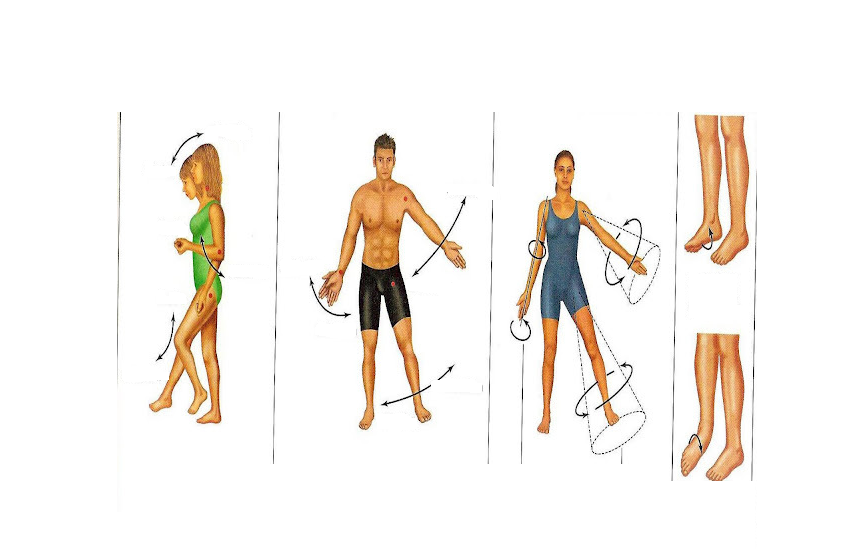 στροφή
στροφή
Κάμψη-έκταση
Προσαγωγή-απαγωγή
Περιαγωγή
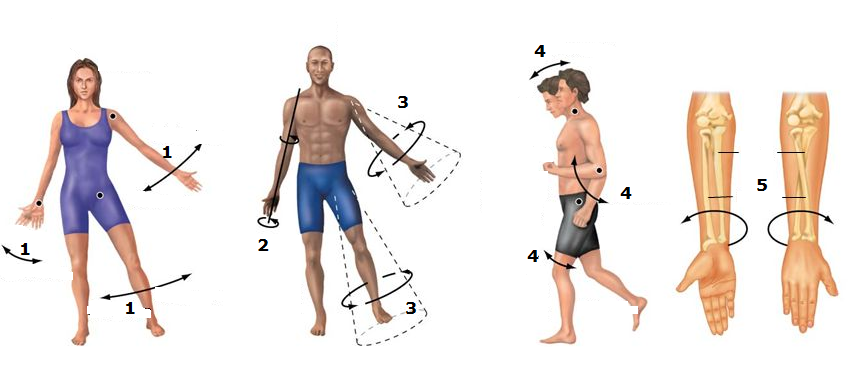 προσαγωγή-απαγωγή
Στροφή
Περιαγωγή
Κάμψη-έκταση
Πρηνισμός-υπτιασμός
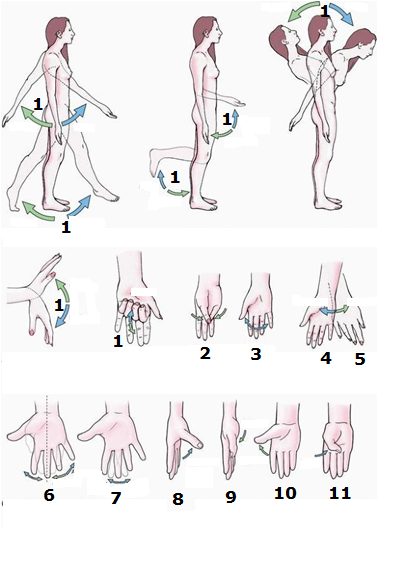 κάμψη-έκταση
Αντίθεση
Επανατοποθέτηση
Υπτιασμός
Πρηνισμός
Απαγωγή
Προσαγωγή
Απαγωγή
Προσαγωγή
Έκταση
Κάμψη
4a. υπτιασμός
4b. προσαγωγή
4c. Πελμ. κάμψη
5a. Ραχ. κάμψη
5b. απαγωγή
5c. πρηνισμός
Ουδέτερη θέση
Ραχιαία κάμψη
Πελματιαία κάμψη
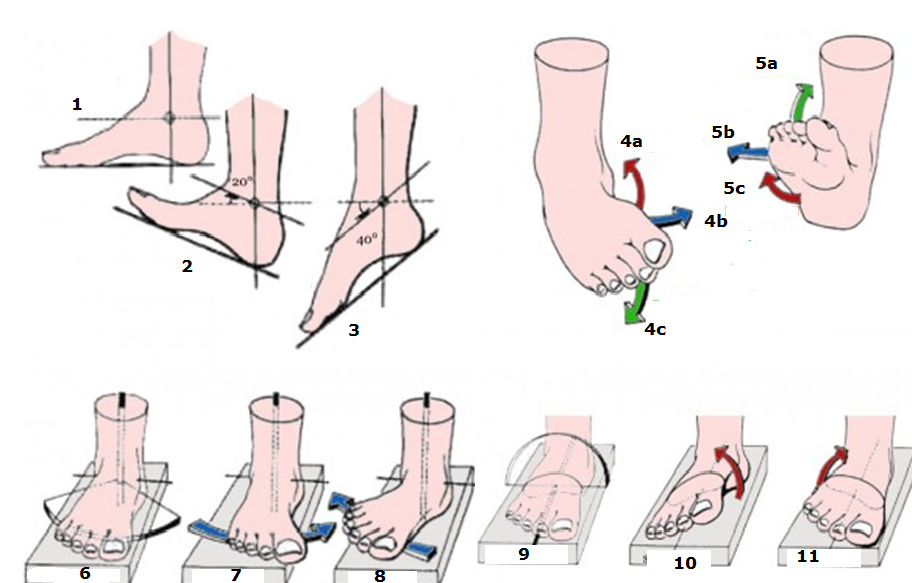 10. Υπτιασμός
11. Πρηνισμός
7. Προσαγωγή
8. Απαγωγή
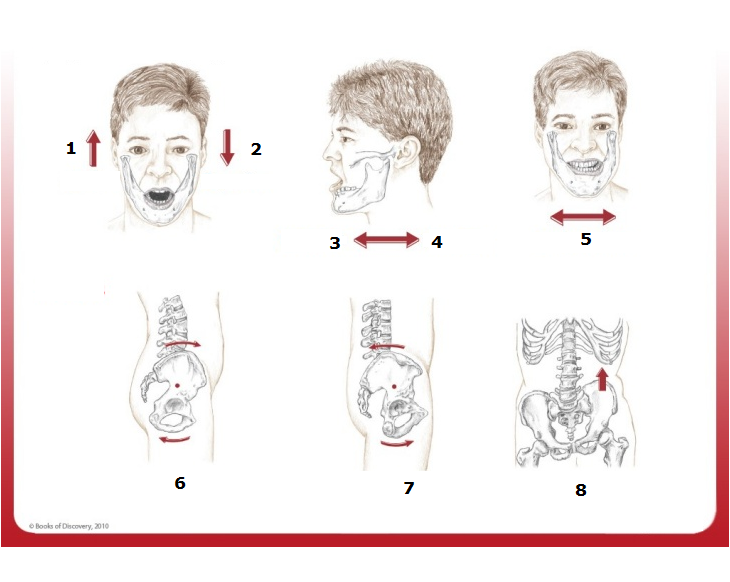 Ανάσπαση
Κατάσπαση
Προβολή
Εσοχή
Πλάγια απόκλιση
Πρόσθια κλίση 
	(κάτω στροφή)
7. Οπίσθια κλίση 
	(άνω στροφή)
8. Πλάγια κλίση 
	(άνοδος)
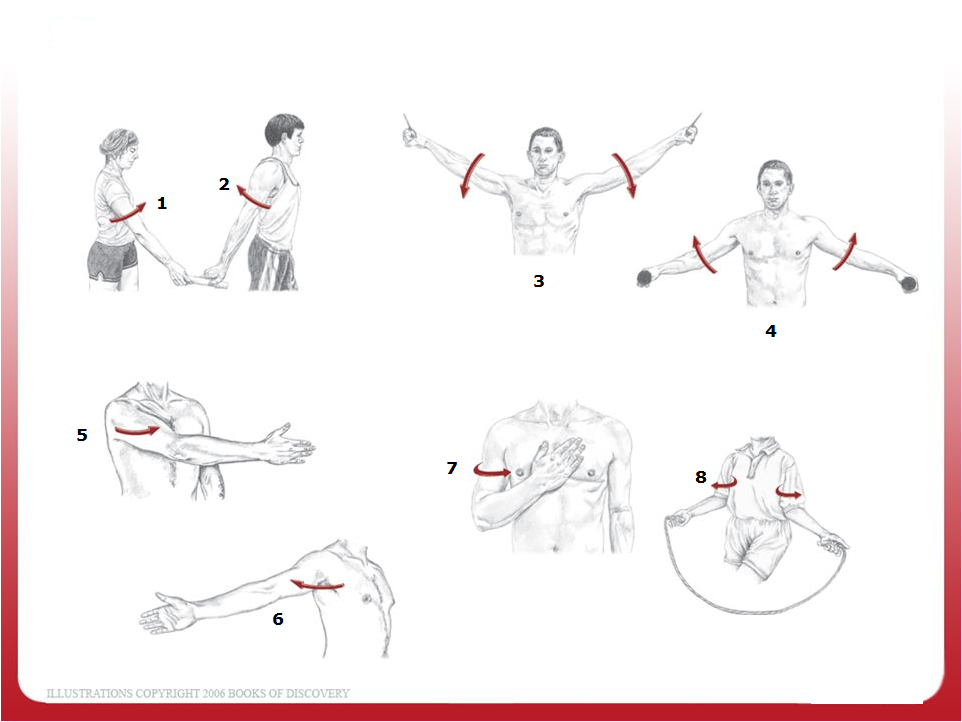 Κάμψη
Έκταση
Απαγωγή
Προσαγωγή
Οριζόντια προσαγωγή
Οριζόντια απαγωγή
Έσω στροφή
Έξω στροφή
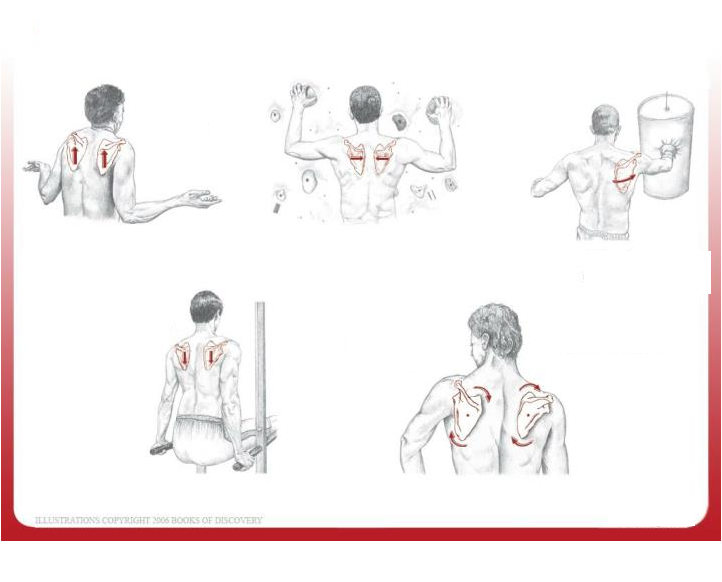 προσαγωγή
ανάσπαση
απαγωγή
κατάσπαση
Άνω στροφή
Κάτω στροφή
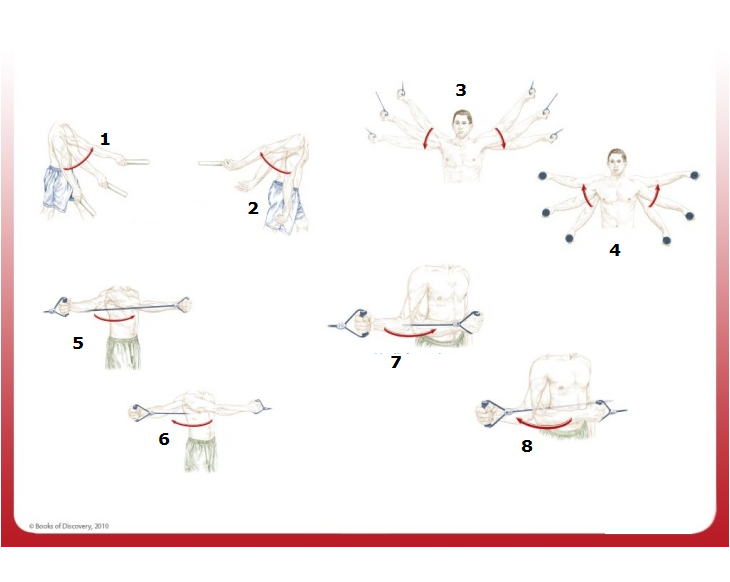 Κάμψη
Έκταση
Προσαγωγή
Απαγωγή
Οριζόντια προσαγωγή
Οριζόντια απαγωγή
Έσω στροφή
Έξω στροφή
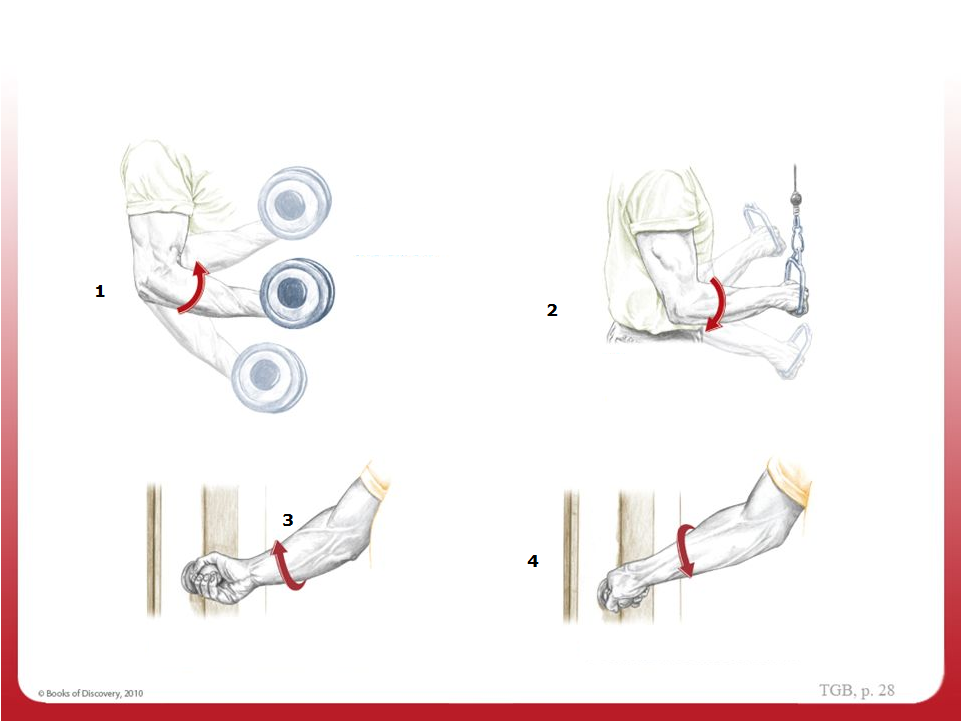 Κάμψη
Έκταση
Υπτιασμός
πρηνισμός
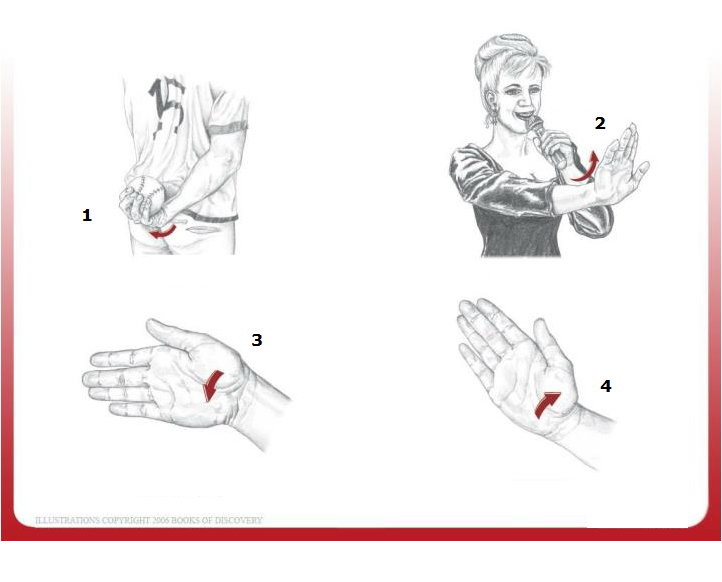 Κάμψη
Έκταση
Προσαγωγή 
	(ωλένια απόκλιση)
4. Απαγωγή 
	(κερκιδική απόκλιση)
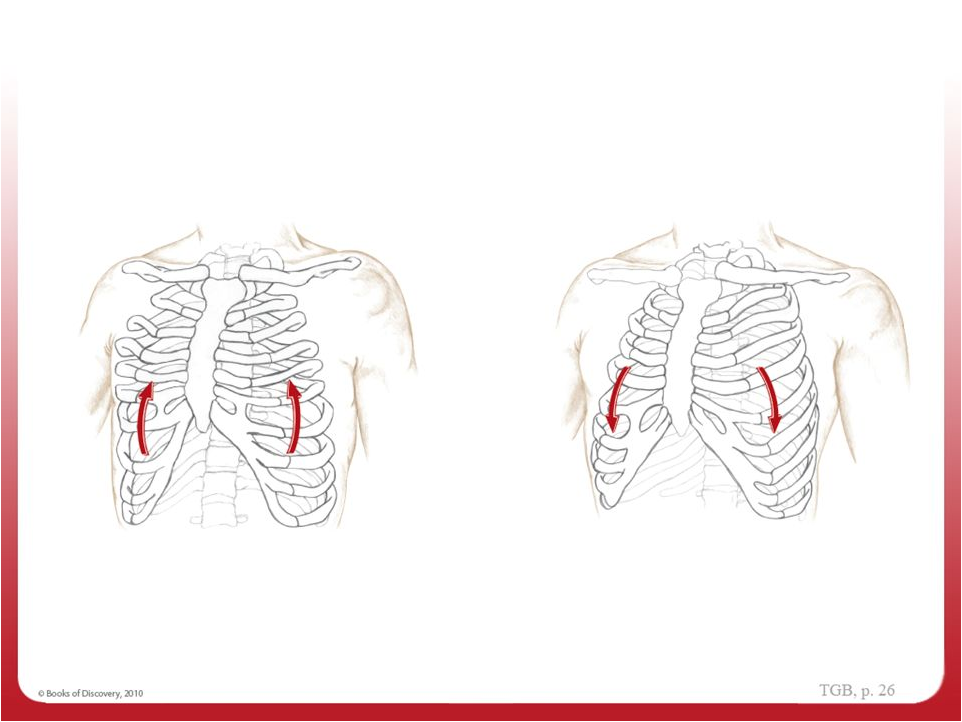 Εισπνοή
Εκπνοή
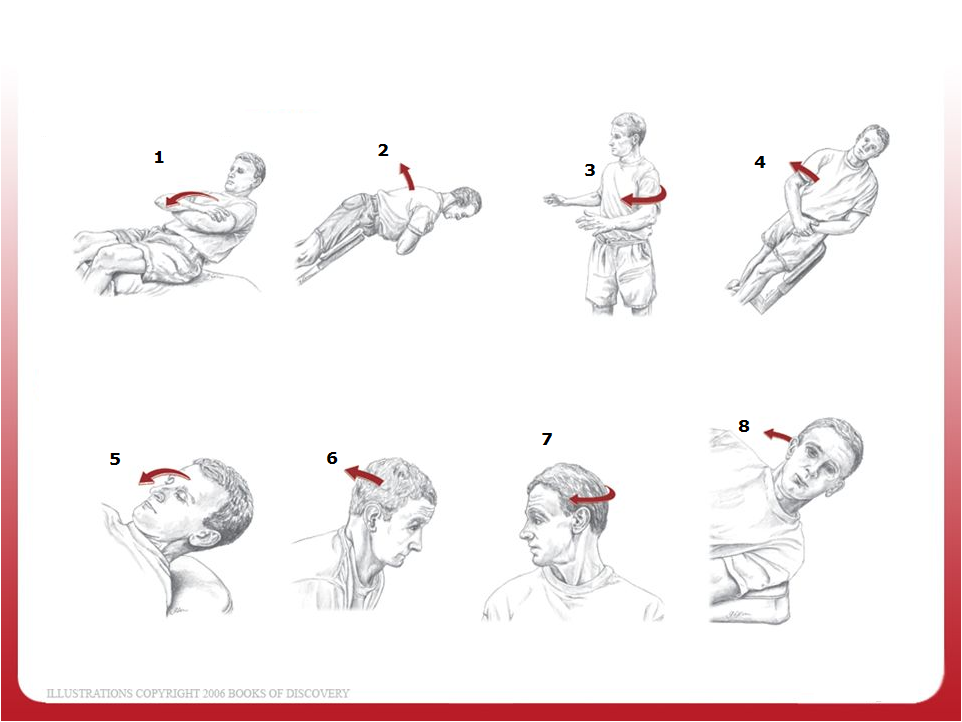 Κάμψη
Έκταση
Στροφή
Πλάγια κάμψη
Κάμψη
Έκταση
Στροφή
Πλάγια κάμψη
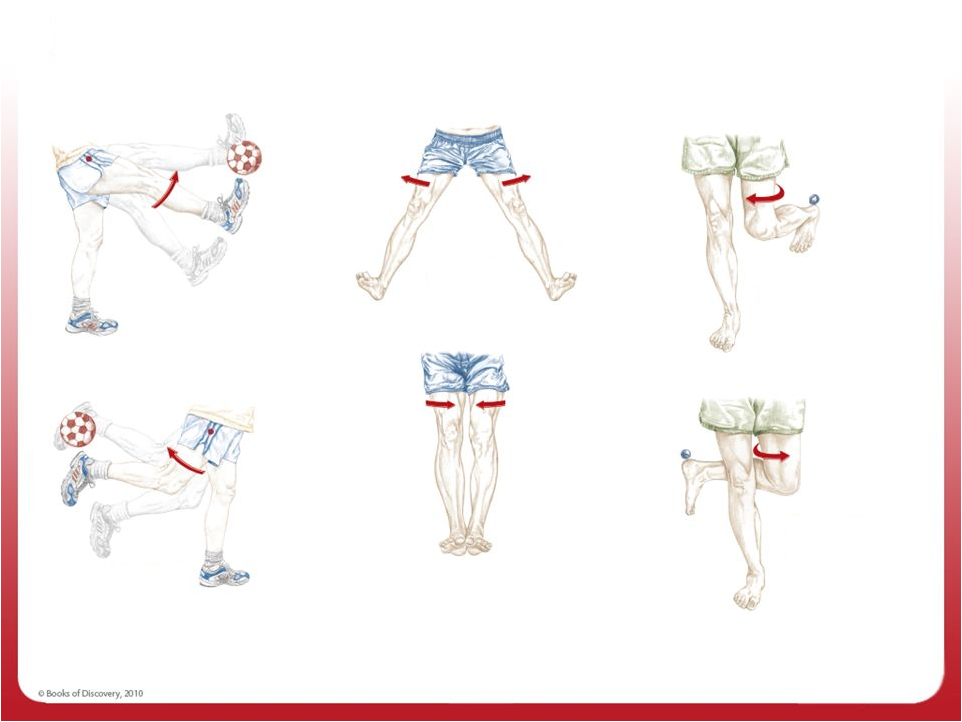 Προσαγωγή-απαγωγή
Κάμψη-έκταση
Έσω-έξω στροφή
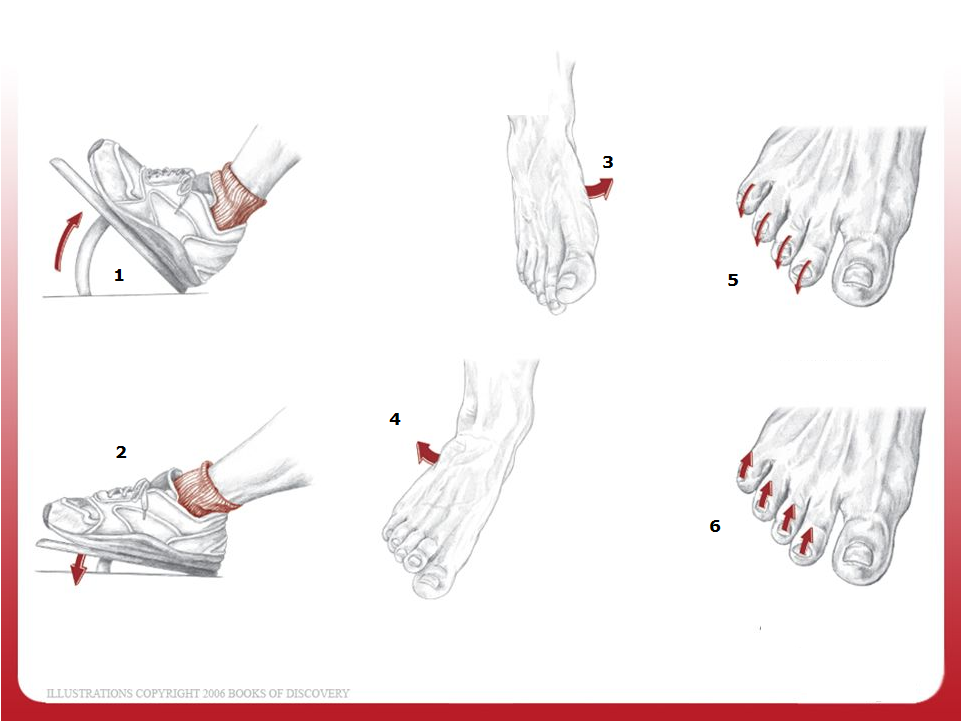 Ραχιαία κάμψη
Πελματιαία κάμψη
 Έσω στροφή
Έξω στροφή 
Κάμψη δαχτύλων
Έκταση δαχτύλων